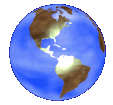 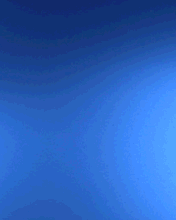 Значение воды на Земле.
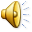 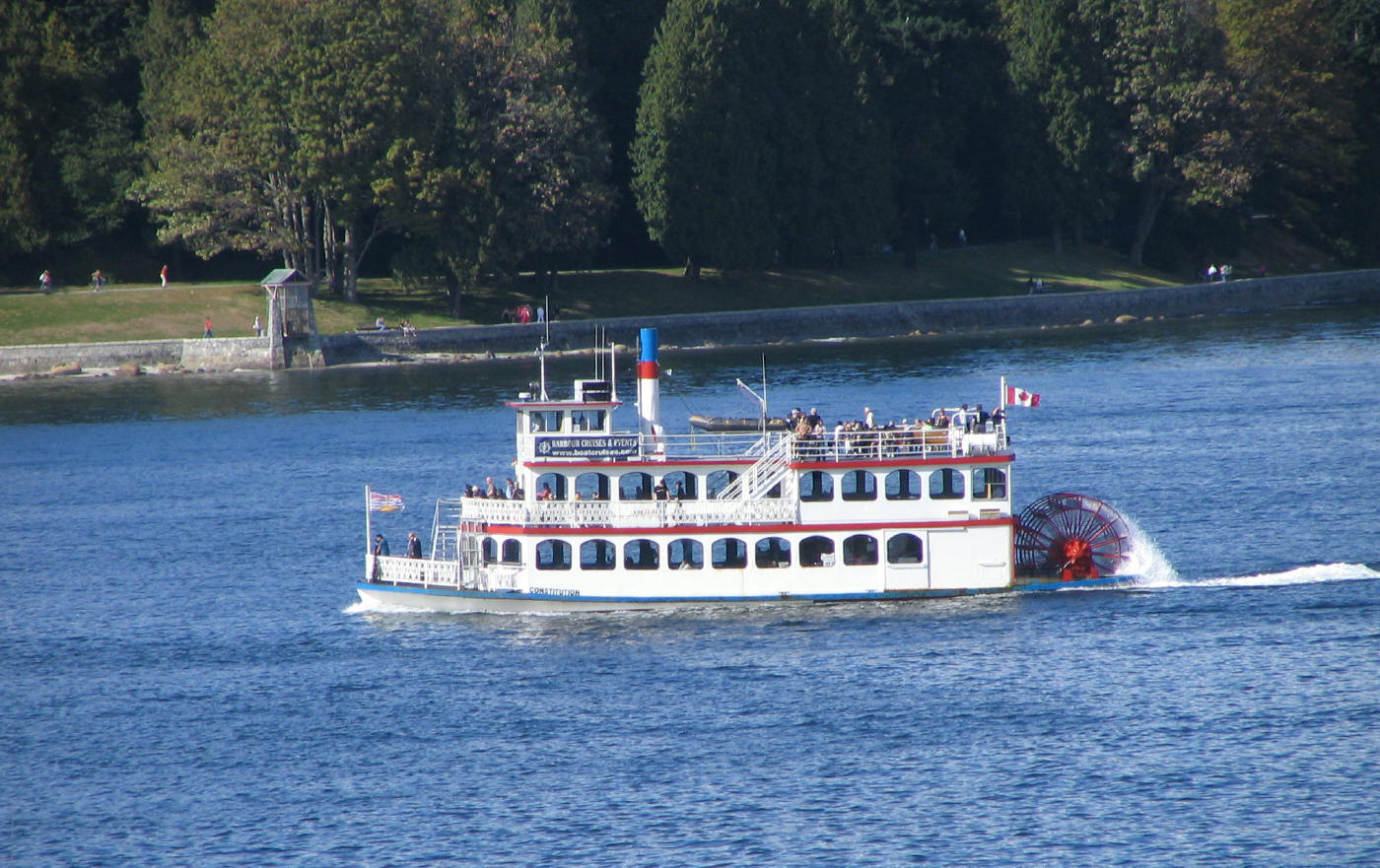 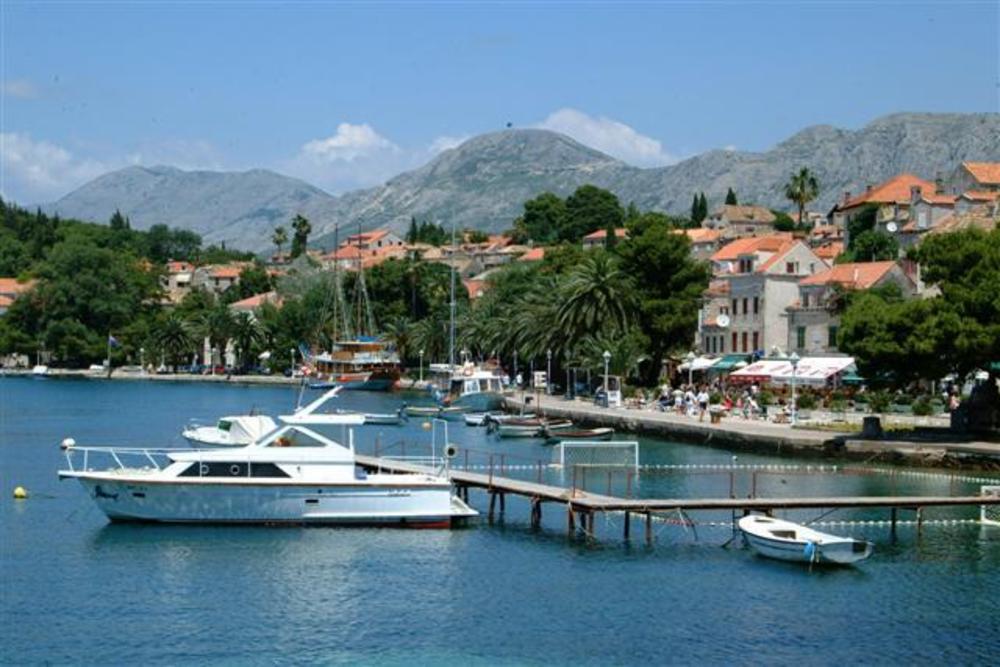 Где содержится вода на Земле?
ОЗЕРО
ОКЕАН
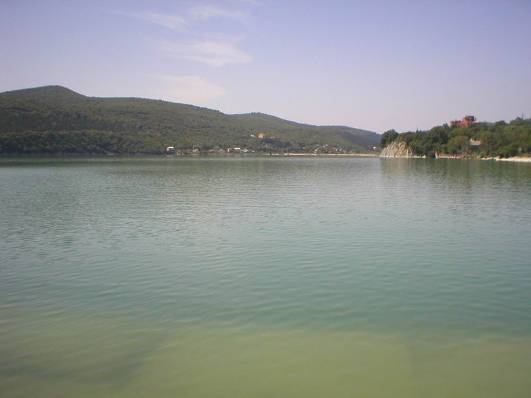 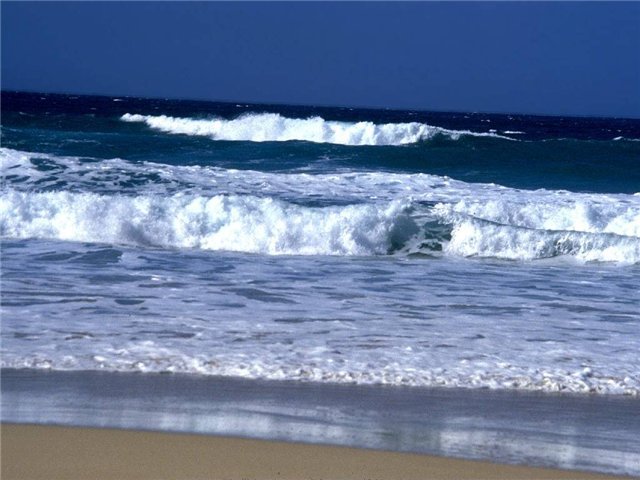 РЕКА
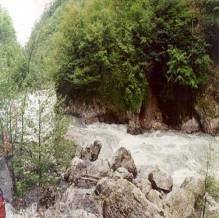 МОРЕ
РУЧЕЙ
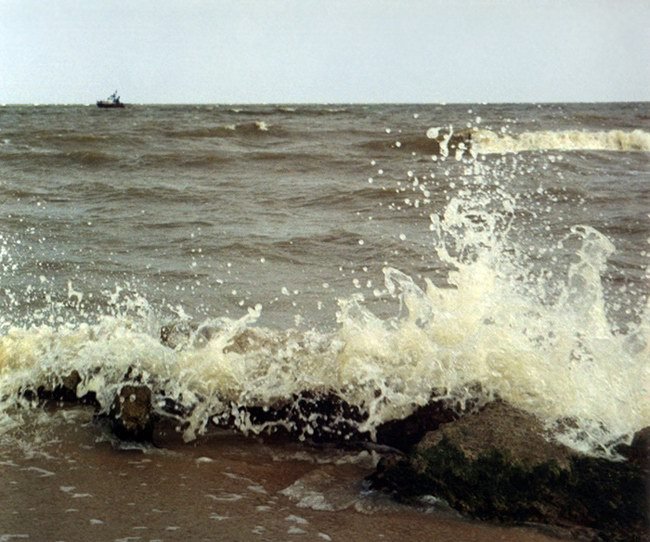 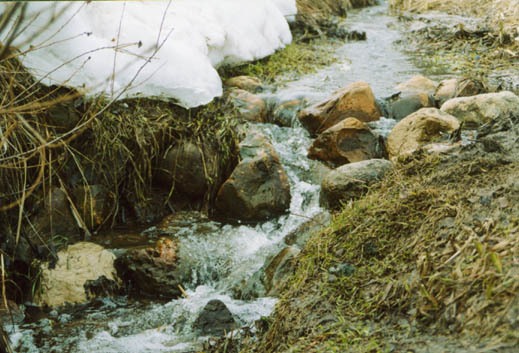 Как человек использует воду
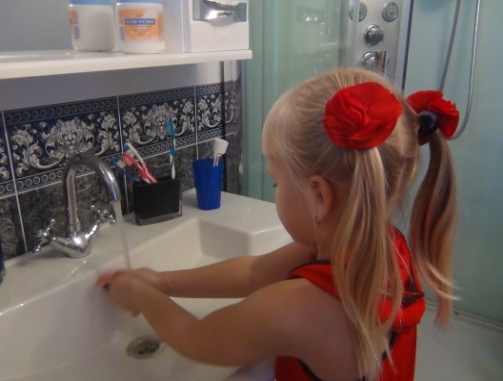 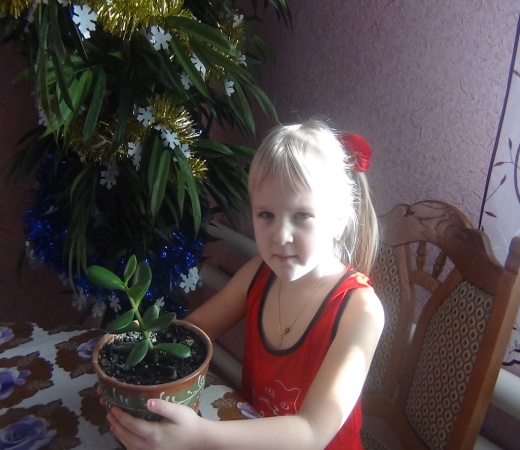 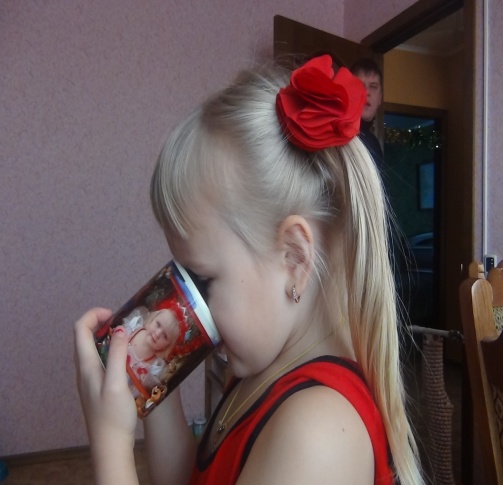 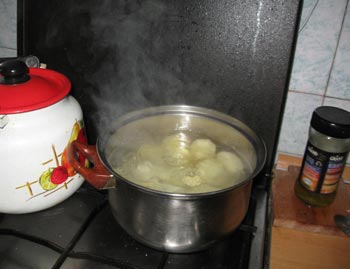 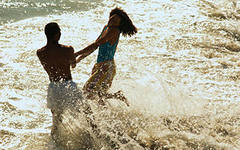 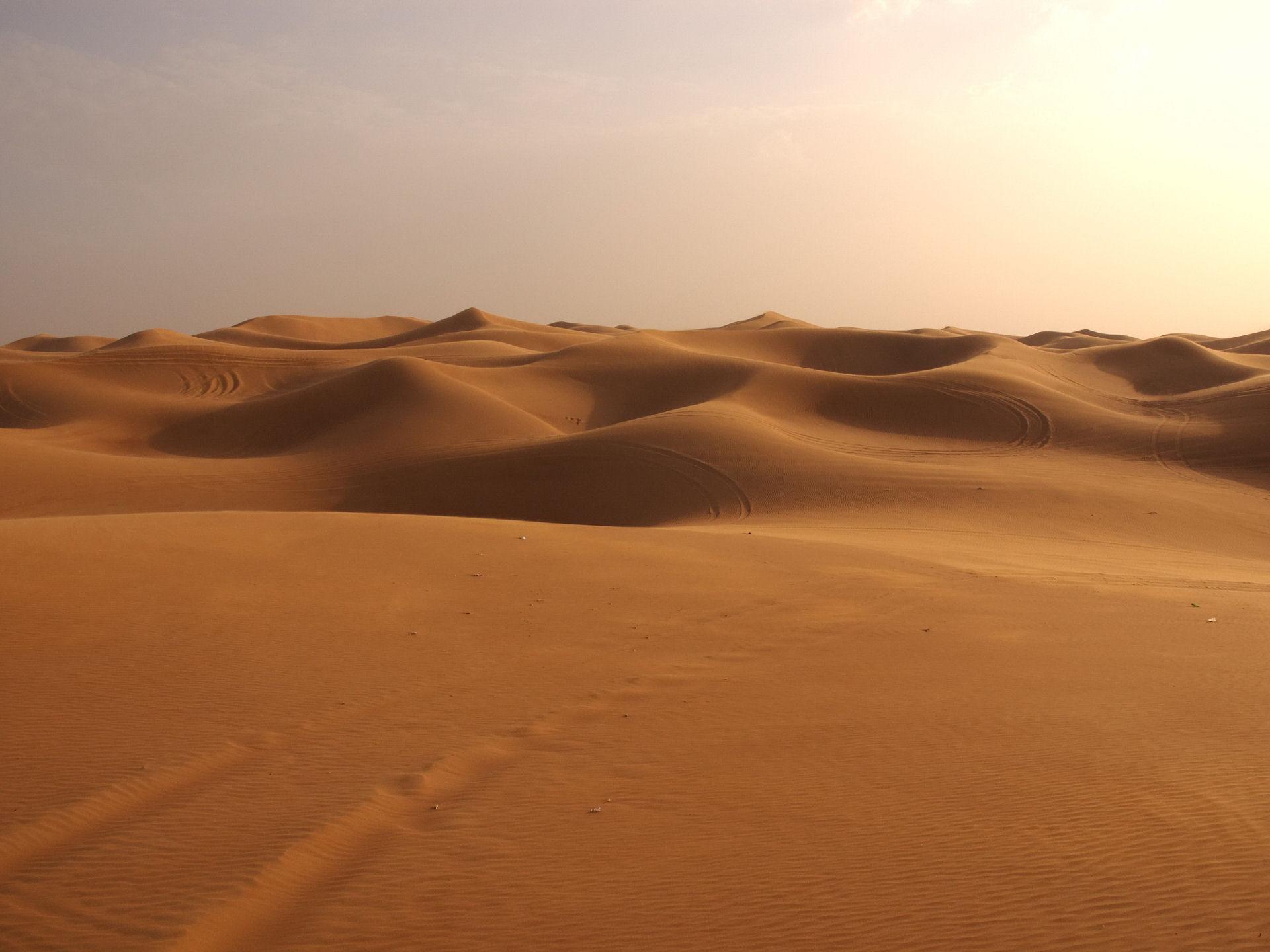 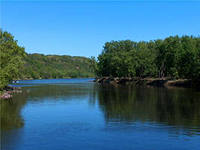 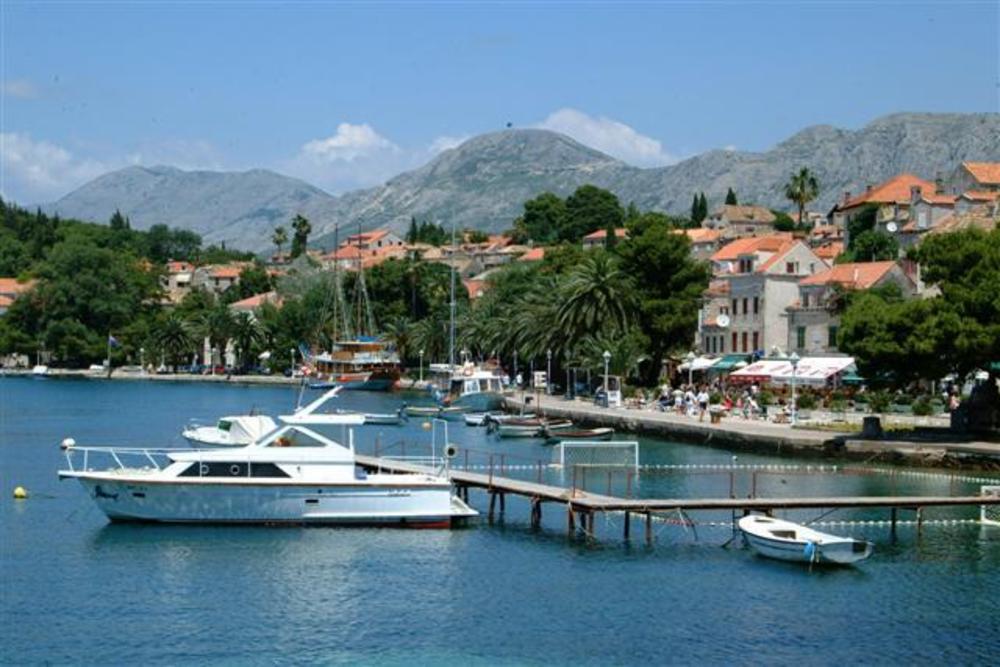 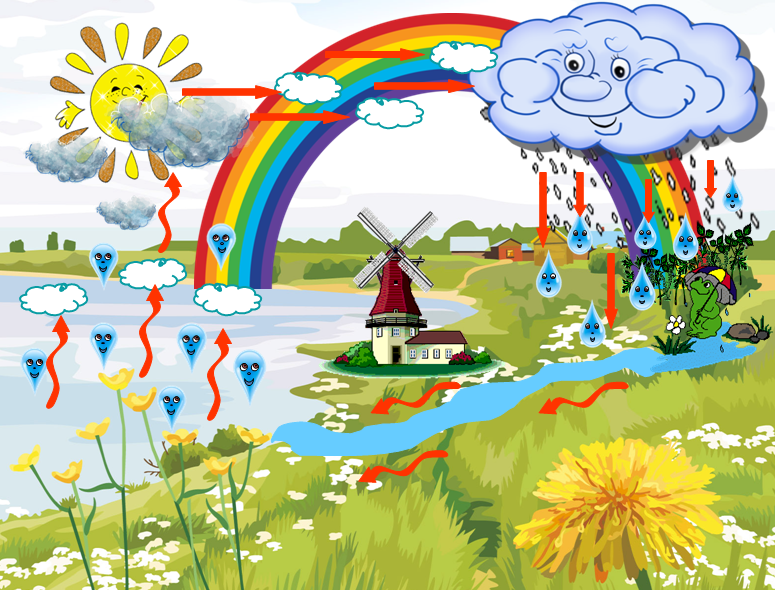 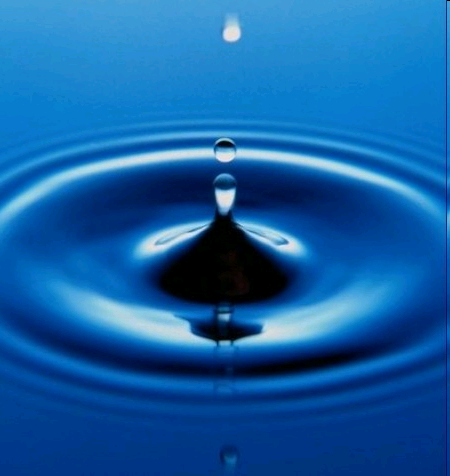 Круговорот воды в природе
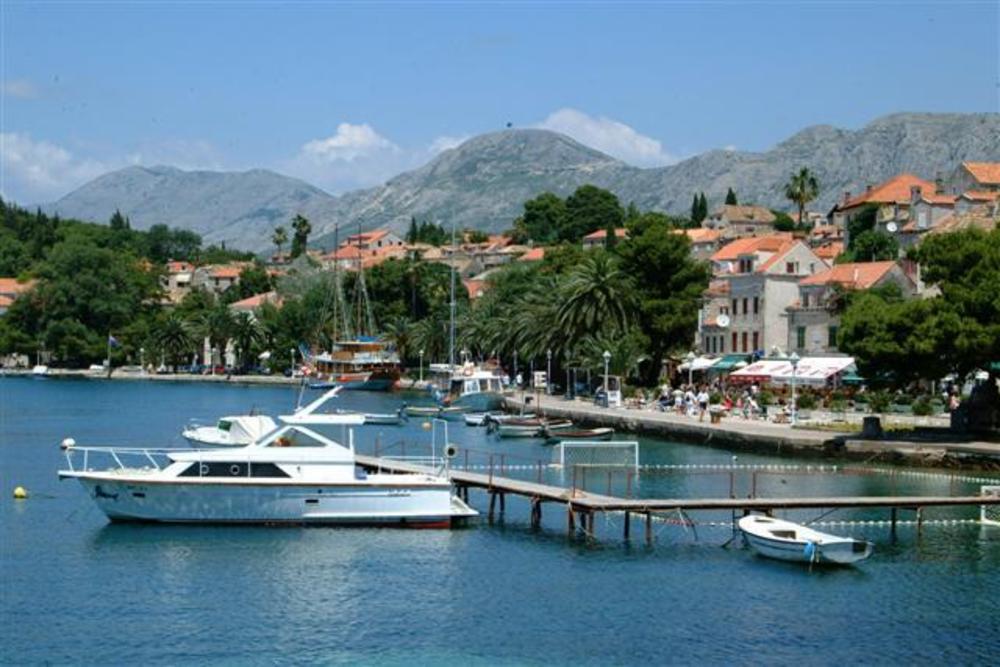 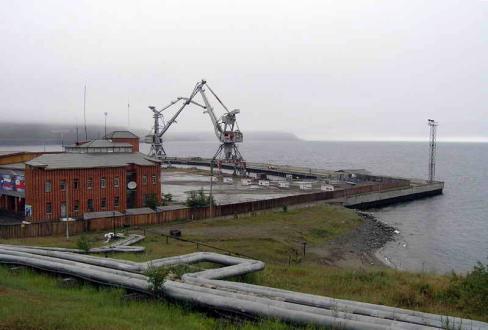 Не губите природу!
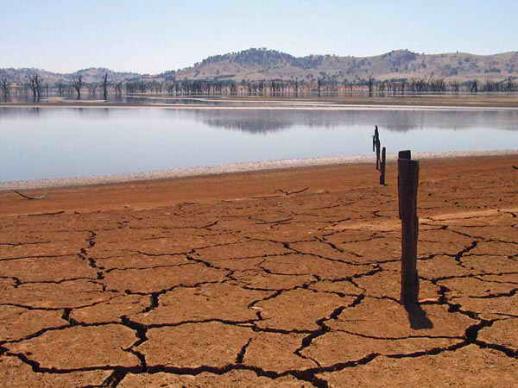 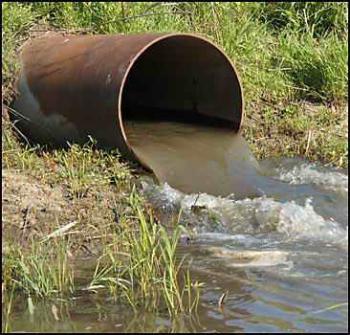 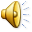 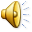 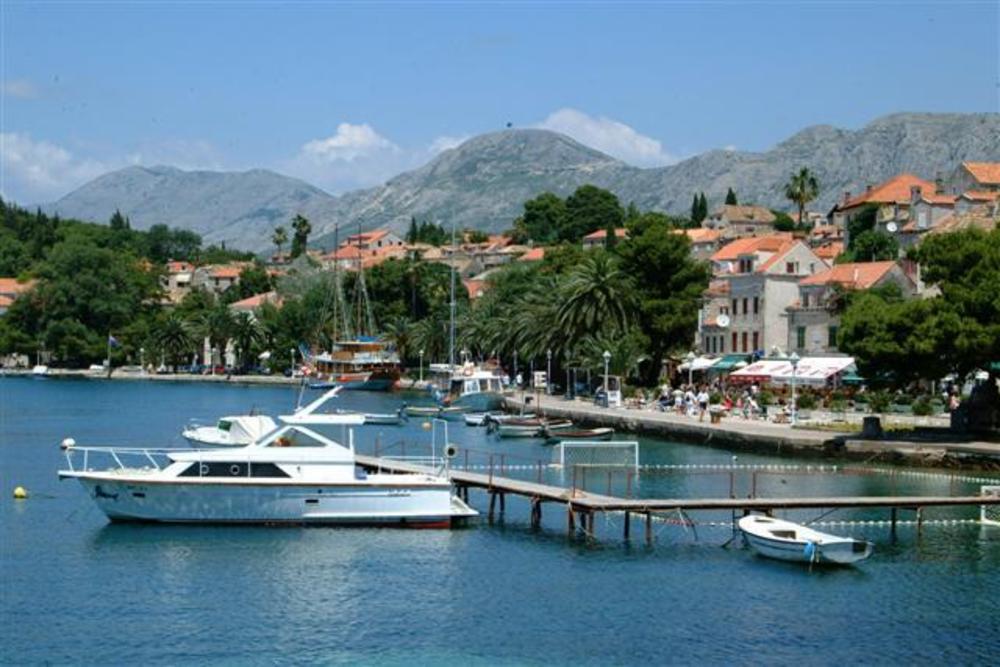 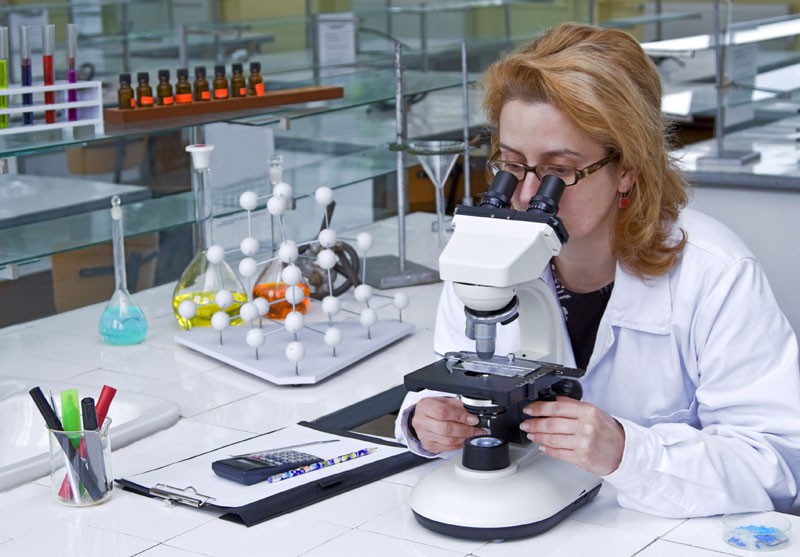 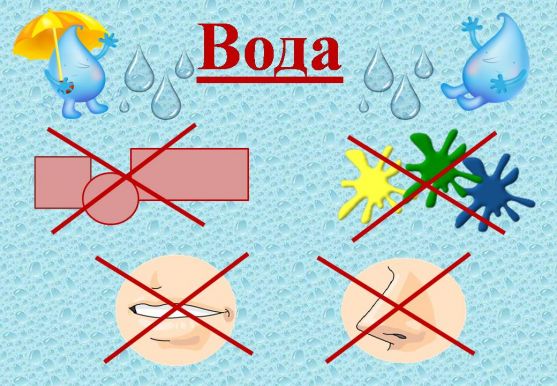 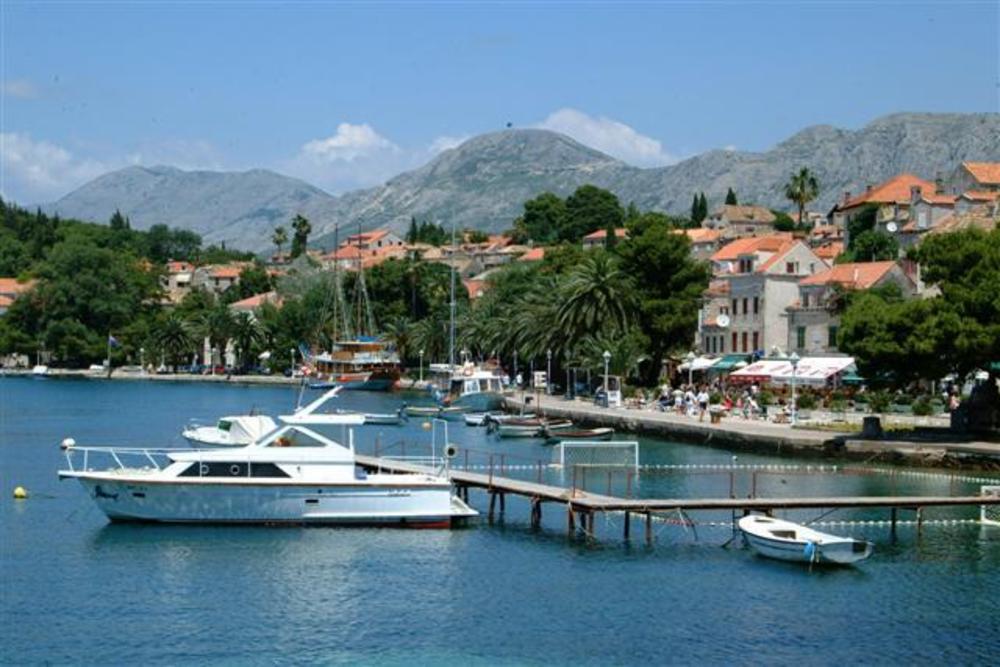 БЕРЕГИТЕ ВОДУ!  ВОДА — ЭТО ЖИЗНЬ!